Convex Hull
Bahan Tambahan IF2211 Strategi Algoritma
Oleh: Nur Ulfa Maulidevi

Program Studi Informatika ITB
Pendahuluan
Salah satu hal penting dalam komputasi geometri adalah menentukan convex hull dari kumpulan titik. 

Himpunan titik pada bidang planar disebut convex jika untuk sembarang dua titik pada bidang tersebut (misal p dan q), seluruh segmen garis yang berakhir di p dan q berada pada himpunan tersebut.  Contoh gambar 1 adalah poligon yang convex, sedangkan gambar 2 menunjukkan contoh yang non-convex.
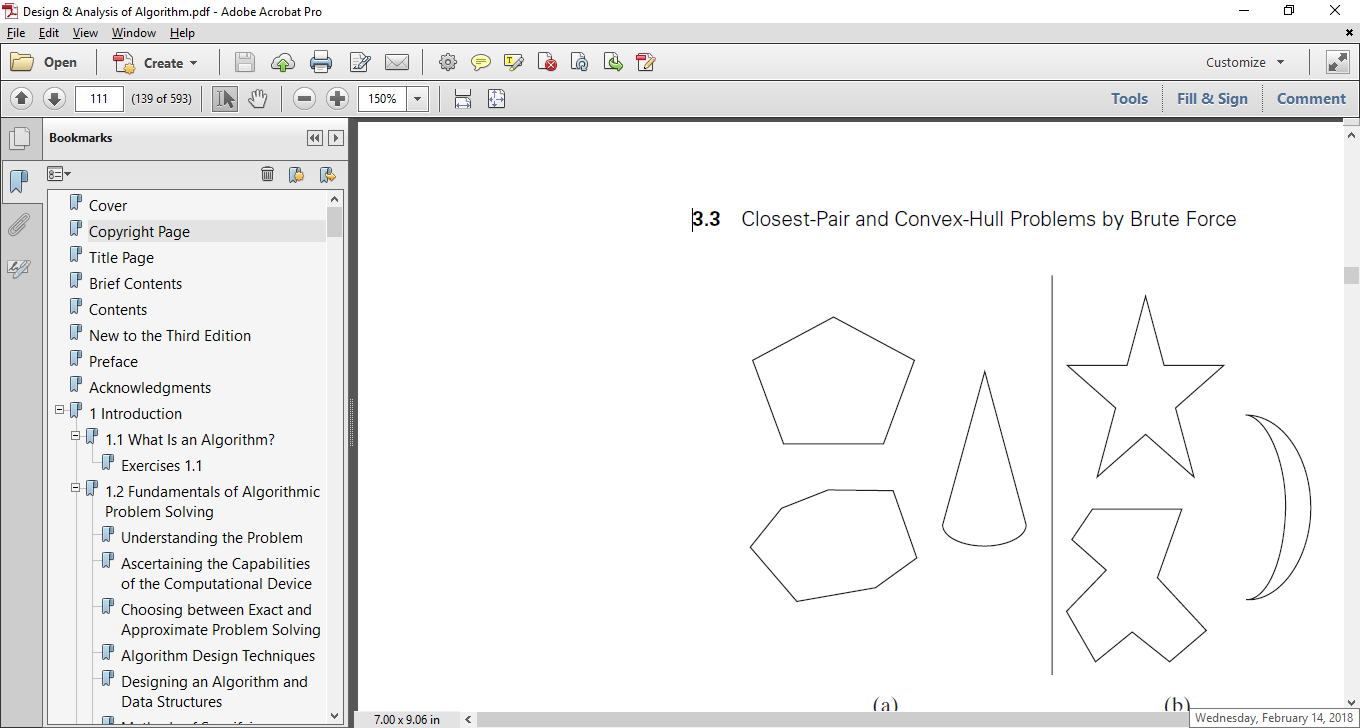 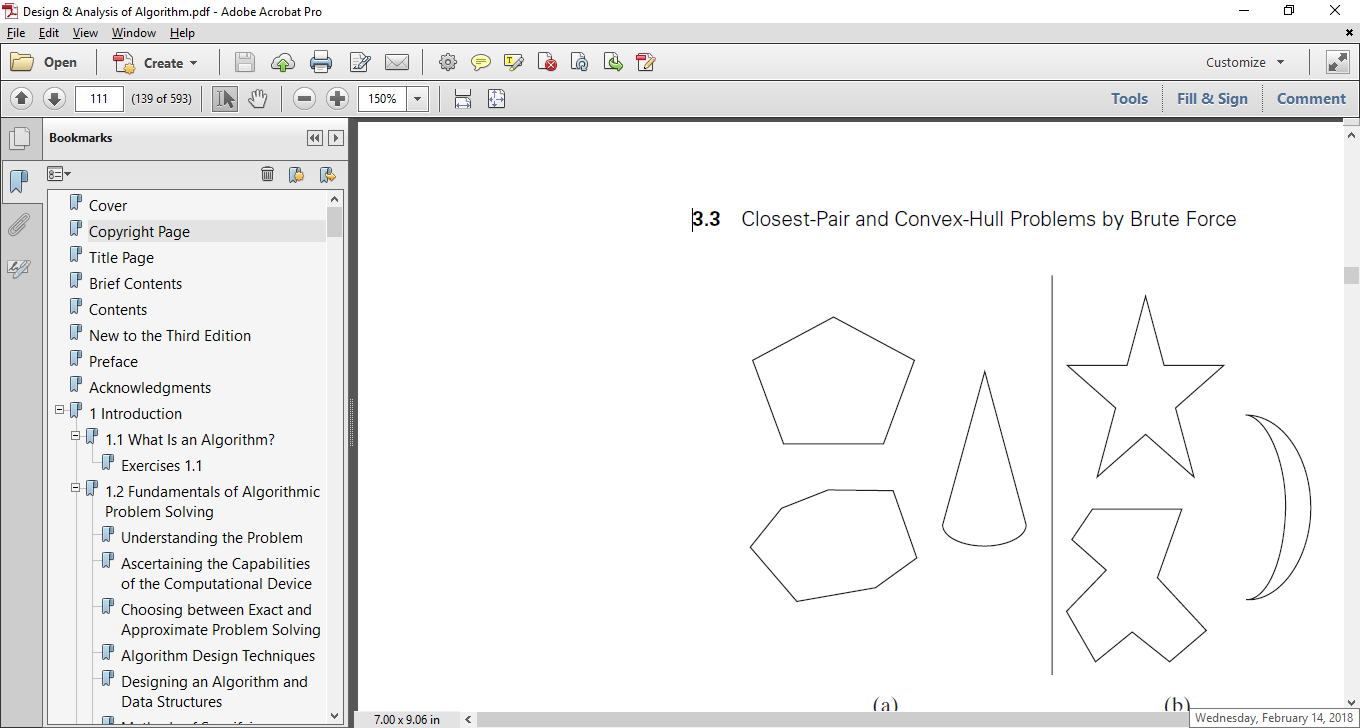 2
Gambar 1: convex
Gambar 2:non convex
Convex Hull dari himpunan titik S adalah himpunan convex terkecil (convex polygon) yang mengandung S
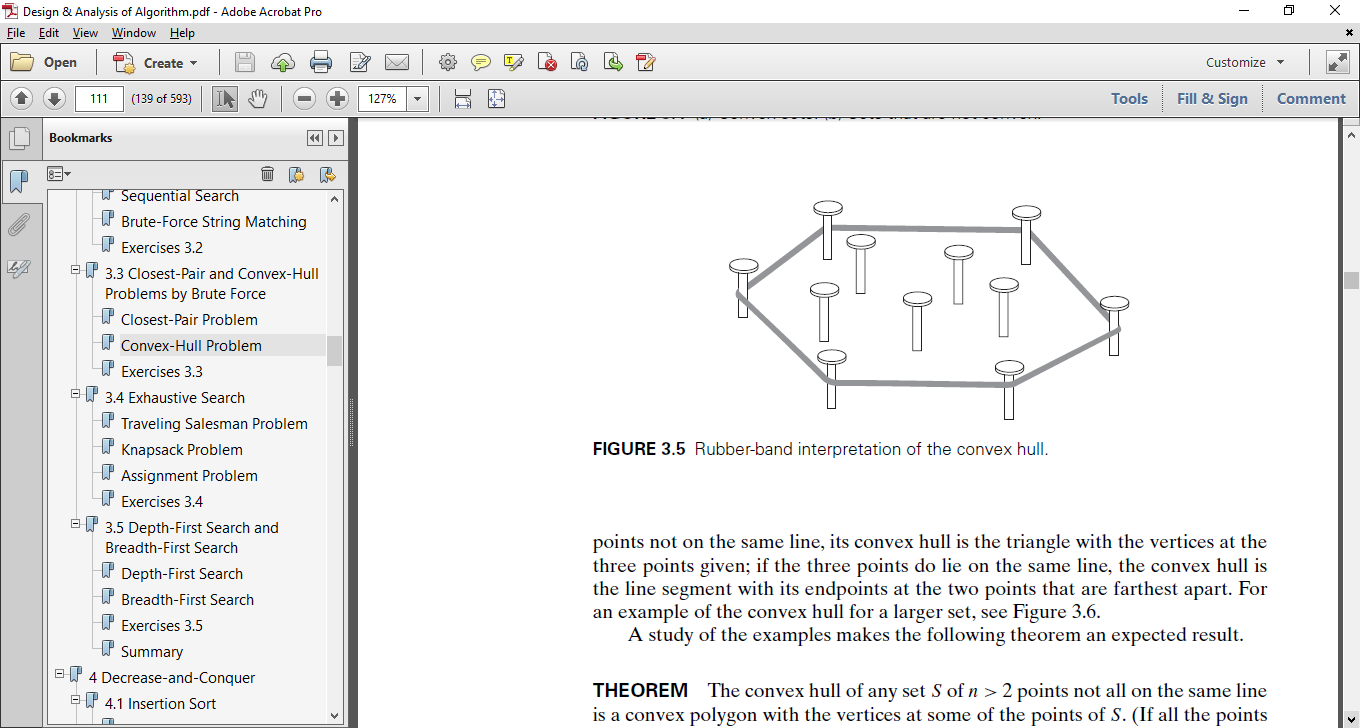 3
Untuk dua titik, maka convex hull berupa garis yang menghubungkan 2 titik tersebut. 

Untuk tiga titik yang terletak pada satu garis, maka convex hull adalah sebuah garis yang menghubungkan dua titik terjauh. 

Sedangkan convex hull untuk tiga titik yang tidak terletak pada satu garis adalah sebuah segitiga yang menghubungkan ketiga titik tersebut. Untuk titik yang lebih banyak dan tidak terletak pada satu garis, maka convex hull berupa poligon convex dengan sisi berupa garis yang menghubungkan beberapa titik pada S.
4
Contoh convex hull untuk delapan titik dapat dilihat pada gambar 3
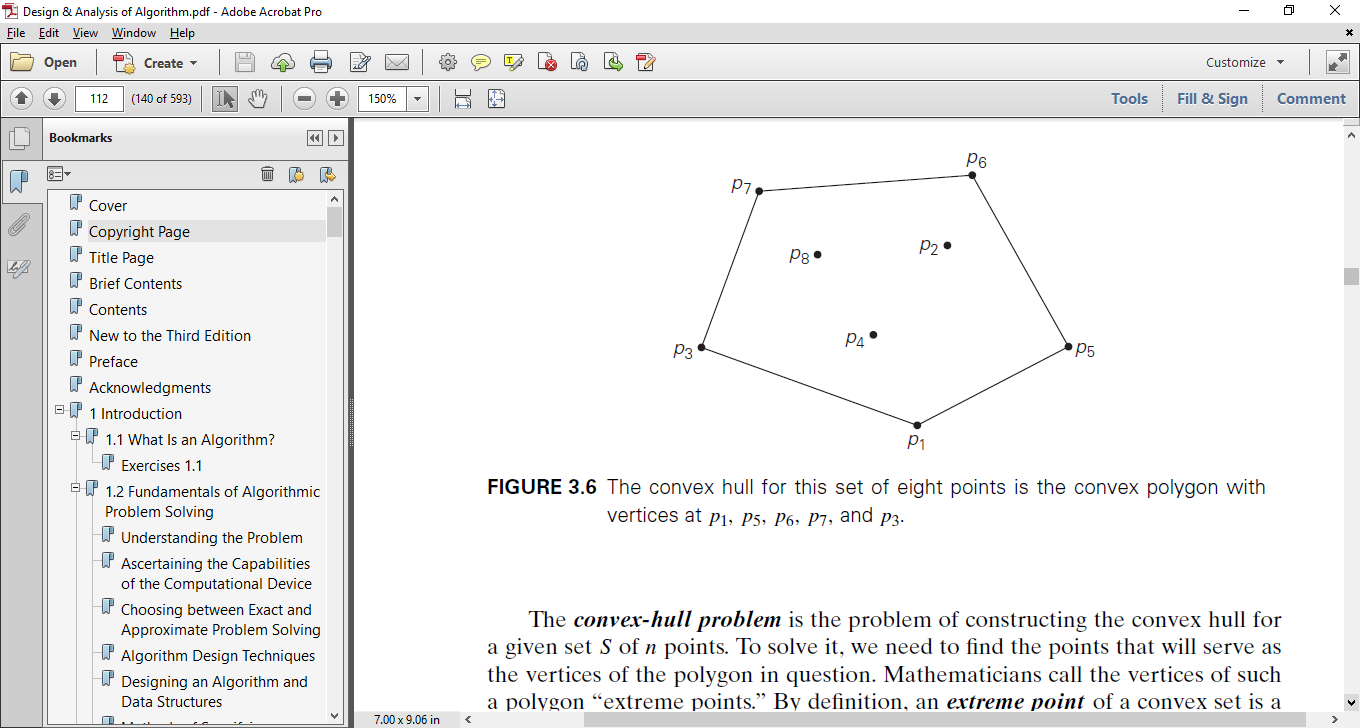 Gambar 3 Convex Hull untuk delapan titik
5
Pemanfaatan dari convex hull ini cukup banyak. 

Pada animasi komputer, pemindahan suatu objek akan lebih mudah dengan memindahkan convex hull objek untuk collision detection. 

Convex hull juga dapat digunakan dalam persoalan optimasi, karena penentuan titik ekstrimnya dapat membatasi kandidat nilai optimal yang diperiksa.

Pada bidang statistik, convex hull juga dapat mendeteksi outliers pada kumpulan data.
6
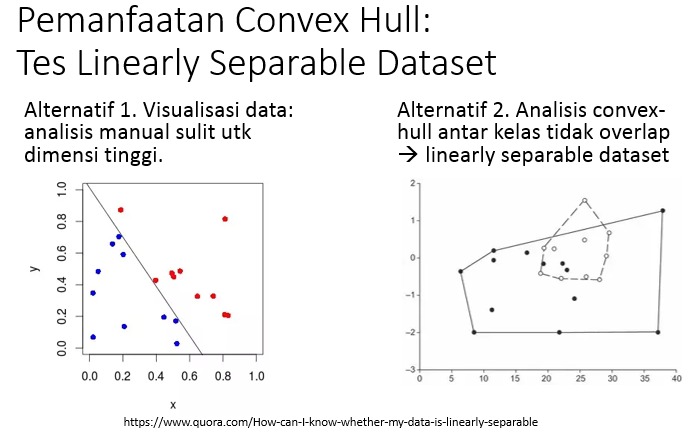 7
Convex Hull dengan Divide and Conquer
Tujuan: menemukan kumpulan titik ‘terluar’ yang membentuk convex hull
Ide dasar: menggunakan metoda Quick Sort
S: himpunan titik sebanyak n, dengan n>1, yaitu titik p1(X1, y1) hingga pn(xn, yn) pada bidang Cartesian dua dimensi
Kumpulan titik diurutkan berdasarkan nilai absis yang menaik, dan jika ada nilai absis yang sama, maka diurutkan dengan nilai ordinat yang menaik
p1 dan pn adalah dua titik ekstrim yang akan membentuk convex hull untuk kumpulan titik tersebut.
8
Ide Divide and Conquer (2)
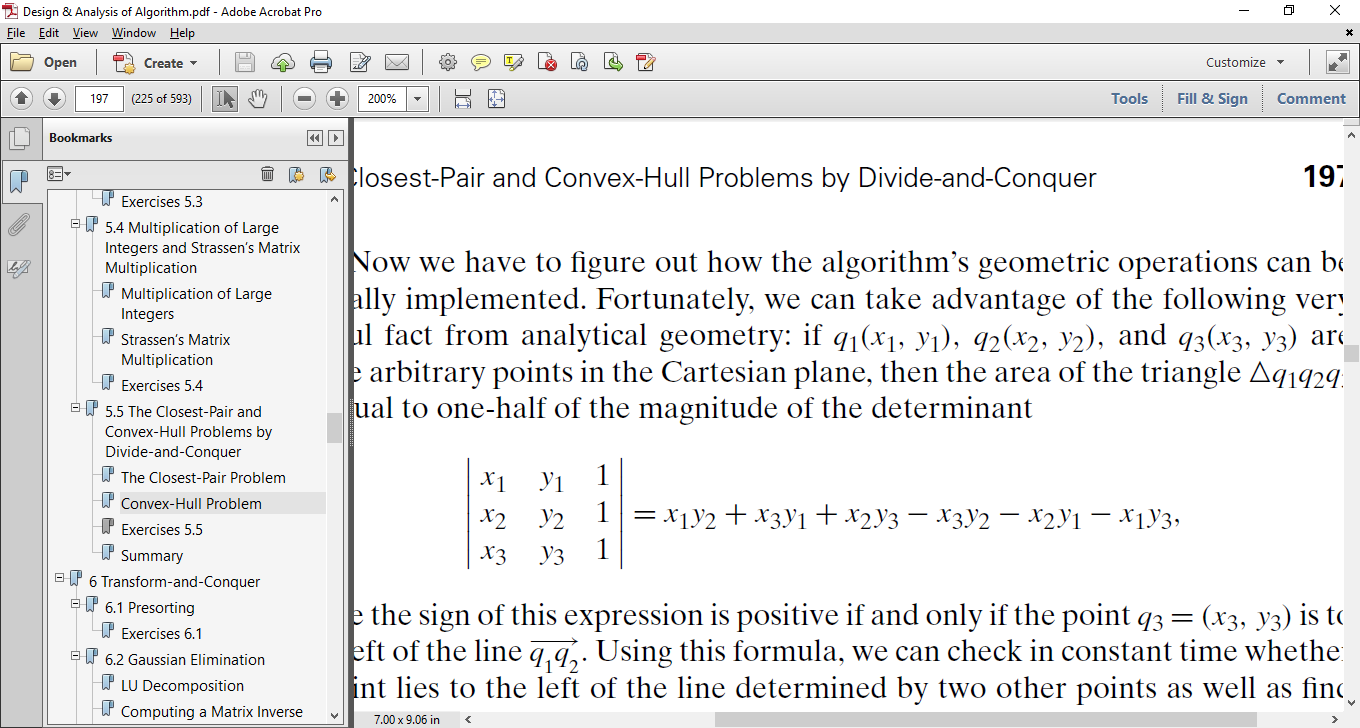 9
Ide Divide and Conquer (3)
10
Ilustrasi
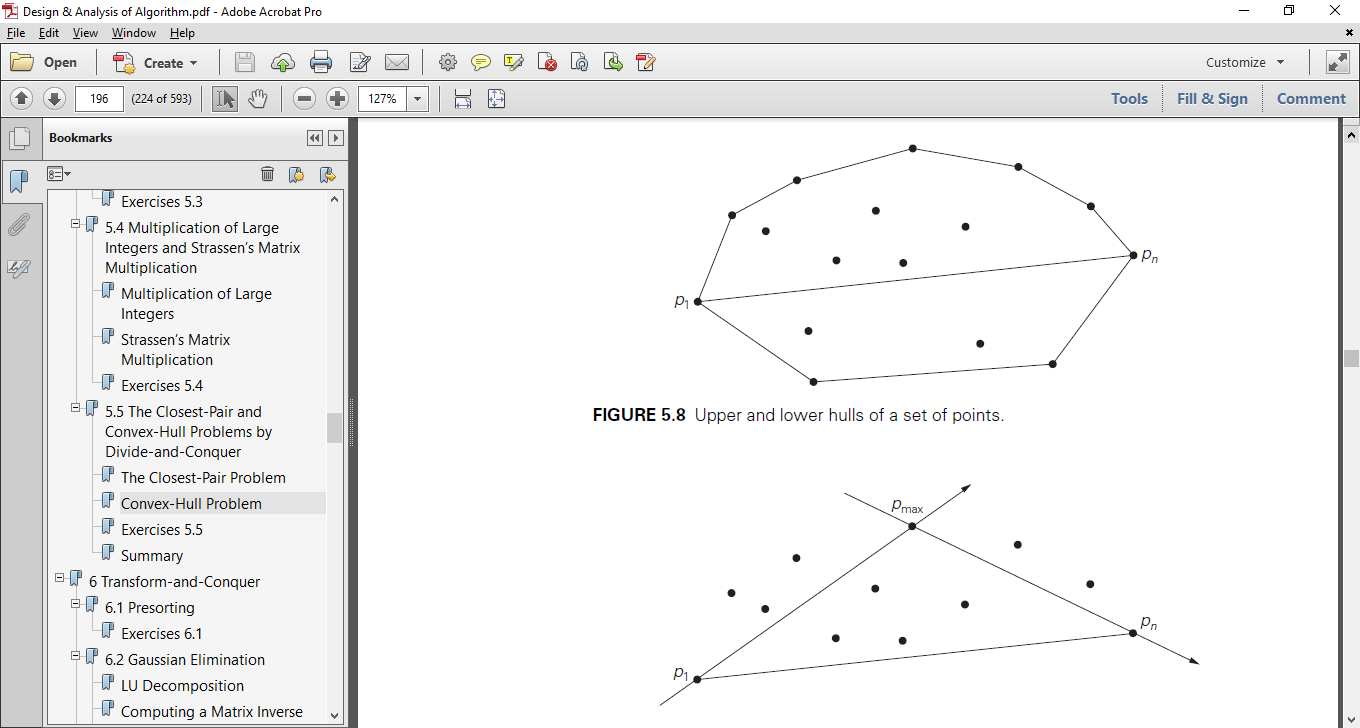 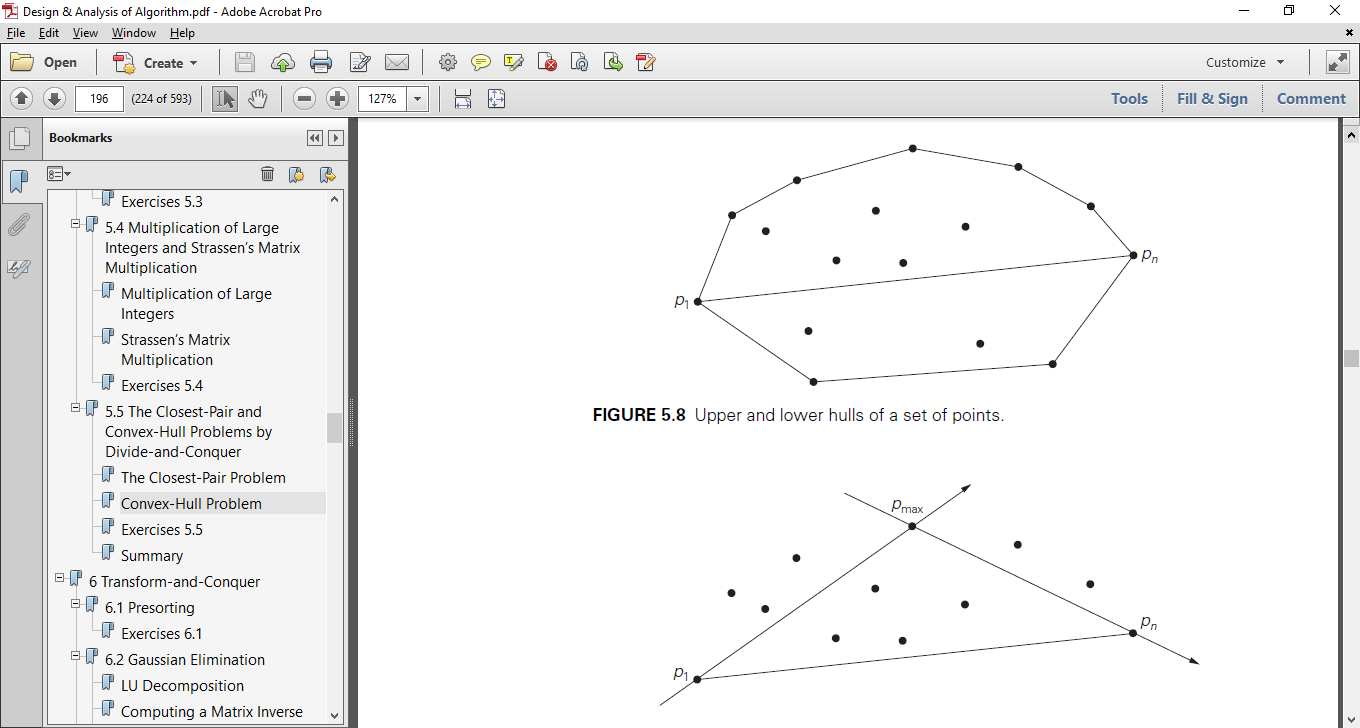 11
Selamat belajar
12